第三組SKM期末報告 房仲行銷知識管理-以信義房屋為例-
組員
BA0991032	柳婕勤
MI0991018	顧海坤
MI0991024	翁加偉
MI0991026	李怡宗
MI0992003	李季禪
MI0992008	陳志重
簡報大綱
研究動機與背景介紹
李 季 嬋
工作流程分析
個案面臨的挑戰
李 怡 宗
關鍵成功因素
知識管理與創新
翁 加 偉
信義的五項修練
學習型組織
研究動機與背景介紹工作流程分析及個案面臨的挑戰
李季嬋
研究動機
知識管理是目前國內產業最新經營的趨勢之一。其中策略知識管理(SKM)是深究高階管理者知識管理運用並轉化為提升企業能否突破創新的深奧學問。

信義房屋成立於1981年，曾獲得天下雜誌「500大服務業調查」經紀類第一名，其企業的形象及聲望在仲介業中具有標竿形象。其中企業管理者經營理念如何帶動公司保持創新領先，有待從知識管理推動的角度加以分析。
信義房屋仲介股份有限公司
‧企業聲望面
2010連續17年榮獲《管理雜誌》「消費者心目中理想品牌大調查」房屋仲介業第一名。(1995-2011) 
2010 連續4年榮獲《天下雜誌》 「天下企業公民獎」中堅企業第1名。〈2007-2010〉
 ‧經營面
2010三度榮獲《 中華公司治理協會》「CG6005公司治理評量認證」〈2008-2010 ) 
2010天下企業公民獎 信義房屋連四年蟬聯中堅企業第一名
2009兩度榮獲《行政院勞委會》「人力創新獎」〈2005、2009〉
2008榮獲《勞委會職訓局》「國家品質計分卡TTQS金牌等級認證」
2004信義房屋Ehome房訊榮獲《中華民國資訊月》「傑出資訊應用暨產品獎」，為房仲業唯一獲此殊榮企業
 ‧服務面
2010連續7年榮獲《壹週刊》「服務第壹大獎」房仲業第1名。〈2004-2010〉
 ‧社會責任面
2010蟬聯遠見雜誌企業社會責任獎第一名
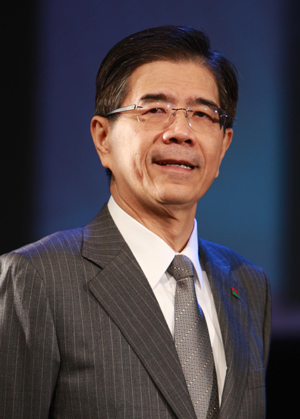 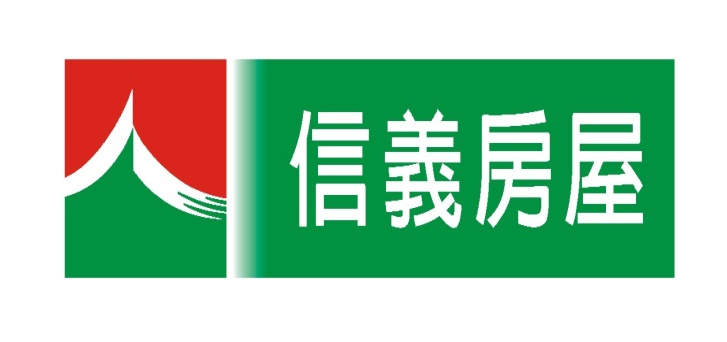 5
[Speaker Notes: 信義房屋董事長周俊吉創立的信義房屋，不但是台灣唯一上市的房仲公司，也是國內直營店數最多的房仲公司，靠著「在高處思危、在低處沉潛」的哲學，周俊吉在房仲業總是走一條不同於同業的道路]
公司沿革
1981年設立，當時政府未核准仲介公司營業，因此以「信義代書事務所」提供房屋買賣仲介服務，至1987年正式成立「信義房屋仲介股份有限公司」。
整合不動產上、中、下游產業，朝產業、技術、資訊與客戶四個相關領域發展。
信義房屋
台灣351家，大陸81家，日本1家
科威國際不動產
大陸139家
住商不動產
台灣368家，大陸235家
經營優勢
100/5/27董事長周俊吉，以宇衡投資公司董事長名義購入住商不動產51%的股權，形成「泛信義集團」架構下的第 3家連鎖房仲品牌。
信義集團在房仲事業群總店數共有1175家。
99年全年營收94.35億元，年營收大幅成長31.28%，稅後淨利19.79億元，EPS 5.42元。近4年來最佳紀錄，擬配發現金股利3元、股票股利2元。
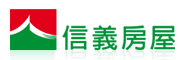 8
工作流程介紹
尋求市場行情
提出物件需求情報
提出物件基本資料
尋求物件資料
委託條件協議達成
委託條件協議達成
簽訂委託銷售契約
簽訂委託買入契約
直營店或加盟店
進行物件銷售活動
理想房屋現場帶看
廣告
案件媒合階段
進行買賣雙方交涉
進行買賣雙方交涉
買賣雙方條件達成一致
簽訂不動產買賣契約
收受簽約款
交付簽約款
履約作業階段
交付權狀塗銷貸款
辦理貸款
產權移轉登記
搬家交屋
點交房屋&交易完成
交付尾款
提供投資建議及協助購屋
協助遷入及裝潢設計
售後訪談服務
仲介結案歸檔
資料來源：林旺根，不動產經法之實用權益
C客戶需求多樣
A政府打房政策
根據去年行政院調查，房價過高評列為十大民怨之首，鑑於選舉在即，政府相繼推出打房政策(包含奢侈稅等)，直接、間接影響房仲業大環境。
委託人需求多樣，仲介人員挑戰大。
B區域房價過高
D同行惡性競爭
地價及原物料價格皆高，墊高建商成本，致區域房價過高，一般民眾購屋、換屋意願低。
部分同行服務費議價空間大，形成惡性競爭。
面臨的挑戰
A打房 房仲業憂心千家要關門
由於奢侈稅實施後，可能引發房市價跌量縮效應，有人認為在奢侈稅風暴下，房仲可能要關掉上千家，更悲觀預估將倒掉3分之1。張欣民不動產學院研究，若房屋交易量及房價都回到金融海嘯水準，房仲家數將少掉856家，而近年房仲家數爆增3倍的台中將是這波奢侈稅重災區！
個案面臨的挑戰_SWOT分析
關鍵成功要素及知識管理與創新
李怡宗
策略特點與目標
價值觀Values
願景Vision
使命Mission
企業營運
立足台灣,發展大陸,放眼世界
質優、薪高、價廉、利厚
追求顧客最大滿意
策略特點
數位系統
知識管理
E化服務
顧  客  關  係
目標
關鍵流程
豐富的房屋買賣
/租賃/資訊
銷售人員專業訓練
售後諮詢服務
合理交易透明化制度
關鍵績效指標
KPI
月成交件數/營收
訓練課程參與人數
顧客滿意度
分店全面直營率
13
[Speaker Notes: 先從信義房屋->願景->策略特點->目標講起]
關鍵成功因素
建立市場調查的知識
尋找具有房屋(產)服務需求顧客的知識及能力
提供完善服務說明及表達親切服務的能力
媒合房屋案件的知識
協助顧客完成建案的知識

完整的契約書，提供買賣雙方保障
履約時合格的代書及財務管理
管制買賣雙方案件進度
提供額外服務(搬遷、修繕、裝潢)，提高差異化經營
案件歸檔，方便日後追蹤
案件媒合階段
履約作業階段
工作階段與知識對照表 (一)
15
工作階段與知識對照表 (二)
16
房仲知識管理與創新
房屋資訊多媒體導覽系統
2002年信義導入了「房屋資訊多媒體導覽系統」，其系統最主要的特色是，讓顧客能透過該系統得知現行的房屋廣告，且透過觸控式面板大型的字體，及簡單易懂的操作介面，可使高齡的顧客也能操作自如，在第一時間獲得公司最新的房屋買賣資訊。「房屋資訊多媒體導覽系統」成功的擺脫了一般顧客對於房屋業將廣告單貼滿玻璃櫥窗的刻板印象，也因為系統能夠容納的廣告單數量，相對於列示在櫥窗的數量是非常多的，因此顧客不但可以不用在擁塞的騎樓看廣告單，且透過系統更可以獲得更多的資訊，信義房屋也相信此種創新設計可更進一步拉進與顧客的距離。
2
1
E化專案小組信義房屋於1989年進行電腦化，全力打造一個e化的環境，且推動各項作業的系統管理，以發展管理資訊系統。早期該公司的各項作業的流程，均採行人員以手寫的方式進行記錄，但自企業內部引進電腦系統之後，便全面加強組織員工使用電腦來處理日常工作的各項作業流程，以加強電腦資料的健全，更採用Intranet環境及辦公室自動化，也為第一線經紀人員配置筆記型電腦，以提高服務效率。且信義的e化專案小組，已經導入寬頻網路，更使得組織內部網路通訊基礎的暢通。
知識管理與創新_知識地圖-1
3
不動產說明書系統
資訊科技使得信義房屋在買賣房子的過程顯得更有效率。信義房屋有感於不動產是最昂貴的商品，因此產生了製作不動產說明書的念頭，從顧客委託賣房子的那一刻起，便啟動了系統化的作業。業務員承接了顧客的委託案之後，就將房子的資料，例如：房屋照片、區域環境，上傳至內部的系統，組織將委託書簽定之後，便將資料傳送至房屋鑑價單位，然後將不動產說明書製作完成。信義房屋表示，要進行資訊的蒐集，採行人工作業很困難，且將資訊分發至全部的業務人員，更使困難度加劇，因此資訊科技與知識管理的相輔相成能使企業解決很多問題。
知識管理與創新_知識地圖-2
售屋智慧系統
信義房屋在資訊科技的運用上讓買賣房子的設計更有人性化。信義於2002年導入「售屋智慧系統」使得具有賣房子意願的顧客能更便捷，透過信義的售屋智慧系統，顧客可將欲進行販售的房屋，先行在信義房屋的網站進行登錄，然後再由信義房屋與委託販賣房子的屋主聯絡，以建立更為完善的房屋資訊，進而能使該房屋被查詢時能具有更完善的說明，且屋主亦可上網查詢以隨時了解銷售的情形，這樣一個貼心的服務使得賣屋的人可以隨時隨地上網，進行委託賣房屋的登記活動，不須侷限於特定的時間才可以販售房屋。
2
1
日報表系統
2000年信義導入了「日報表系統」，最主要是讓業務人員可將負責案子的歷史紀錄進行整合。於1995年該公司便開始規定業務人員製作日報表，其日報表內容是，將每位業務人員每天拜訪客戶的記錄，製成記錄交由店經理批閱，而日報表系統引進後，不但可使店經理的批閱更為便捷，也形同將歷史檔案做記錄，可讓日後發現相似的個案時，能找到一個依循的模式，進而能有效率的處理個案，使之更為圓滿，也更能協助業務員解決銷售上的問題，進而提升服務品質。
知識管理與創新_知識庫-1
3
理想家代尋系統
過去買賣房子，客戶都是被動地由經紀人告知目前的銷售狀況，但信義房屋卻選擇讓客戶主動出擊。信義於2002年導入「理想家代尋系統」，量身打造買方專屬的新仲介服務，使顧客有買房子的意願時，能在第一時間經由信義的理想家代尋系統，迅速在網站上查看目前待售房子，若找到合適的案件再聯絡業務人員到現場看房子。信義房屋表示，透過資訊科技工具，可以清楚的知道顧客的需求。在該系統的引領下，與過去使用口頭溝通有著極大的差距，業務人員可以清楚的知道顧客想要的是什麼規格的房屋，也不致於令客戶奔波於各房子之間一整天，卻找不著適合的案件。透過科技，可以更清楚的解決這樣的問題。
知識管理與創新_知識庫-2
2
學長姊制度
信義房屋組織內的學長姊制度是另一項知識社群的作法。學長姊制度不但可以有效的支援組織內的每一份子，其中受益最多的應該是處於第一線的業務人員，當業務仲介人員在個案上遭逢瓶頸時，可透過組織內健全的學長姊制度，先給予業務員一個處理個案的線索或想法的激盪，基於每位學長姊都是經驗豐富的仲介員，因此，大多數的問題均可在這個階段就獲得解答，這樣的制度對於組織而言具有加分的作用，而且可過濾案件排解的難易程度，再視情況將棘手的案件或案主，轉介至經理或主管的手中，如此對於主管或是業務員而言，都是一項良好的解決問題模式。
1
教育訓練
信義房屋從員工進入公司的第一步：教育訓練，便已經揭示了知識社群的存在。組織從職前訓練的流程開始，首先是職前訓練150小時業務基礎課程(一)，包括中介實務法律教室、風宅預售買賣概述、每日行程與自我管理，其次為職前訓練業務基礎課程(二)，包括代客流程電腦化、客戶滿意的經營與系統介紹、經紀業管理條例解析、個案行銷廣告企業與執行。最後則為進階訓練60小時業務進階課程，包括風水與中介、中介刑事責任解析、服務品質案例研討、法律案例研火動產強制執行實務。
知識管理與創新_知識社群-1
3
團隊獎金制度
立業宗旨乃是宣誓著「吾等願藉專業知識、群體力量以服務社會大眾，促進房地產交易之安全、迅速與合理，並提供良好環境，使同仁獲得就業之安全與成長，而以適當利潤維持企業之生存與發展。」在信義的立業宗旨當中強調著專業知識和群體力量的相輔相成，可以發現信義是一個重視群體合作的企業。信義的獎金制度有別於業界高額獎金的模式，其獎金設計強調隊團隊合作，且透過個人的榮譽感來加以完成，該公司在每個月開會時舉辦頒獎的活動，給予不同層級達到不同標準的人獎勵與表揚，信義透過在大型開會場合中表揚業績達到標準的員工，透過群體的鼓勵，讓得獎的人在同儕間具有標竿的形象與作用，藉以達到全體績效的提昇。
知識管理與創新_知識社群-2
結論 : 從固本中創造優勢
員工能力與顧客關係管理
企業知識管理
企業的策略性聯盟
發展
企業整合上、中、下游產業
信義的五項修練及學習型組織的實踐
翁加偉
信義的五項修練
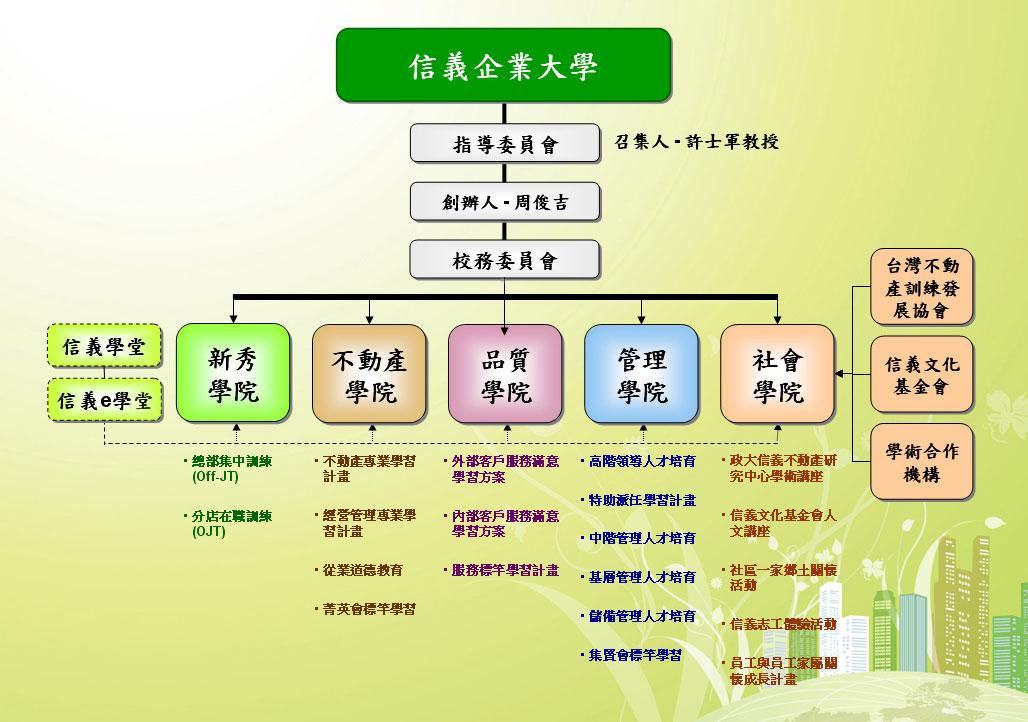 [Speaker Notes: 信義企業大學架構]
信義企業大學五大學院
提供新進員工入職學習環境:總部集中訓練分店實習等學習計畫。
1不動產研究中心的學術系列講座、2信義文化基金會的人文系列講座、3社區一家鄉土關懷系列活動、4信義志工體驗活動等
不動產專業學習計畫:仲介、代書、鑑價、建築經理最重要的從業道德教育。
搭配雙軌制的生涯發展機制提供朝管理職能發展的學習計畫。並依管理職能及個人發展計畫提供量身訂做的管理與領導學習計畫。
對內、外部客戶服務品質觀念技巧，專業服務融入更多感性體驗，打造兼具交易安全的服務典範。
管理學院：雙軌制的生涯發展機制
[Speaker Notes: http://www.frandesign2009.com/snweb/work_ind.html
http://www.frandesign2009.com/snweb/work_ind01.html]
管理學院：雙軌制的生涯發展機制
[Speaker Notes: http://www.frandesign2009.com/snweb/work_ind02.html]
職能與發展結合，發展多元學習機制
A.多元接班人培訓計畫及方式B.接班人才IDP(個人發展計畫)結合PARR(成長與行為改變的追蹤工具)
接班人培育
A.打造各階段店主管培育機制B.職能與IDP(個人發展計畫)培訓
C.結構式在職訓練(SOJT)及職涯發展營
A.採分組研討+混成學習訓練模式，並強化學習成果評估B.四階段的漸進式學習並設立專任班主任隨班關懷同仁C.創新的獎勵型師徒制
[Speaker Notes: 依各梯隊人才所需要學習職能針對IDP(個人發展計畫)量身訂做學習計畫]
結論:向標竿公司學習
個案的挑戰

知識管理與創新

學習型組織的實踐
報 告 完 畢			謝 謝 大 家
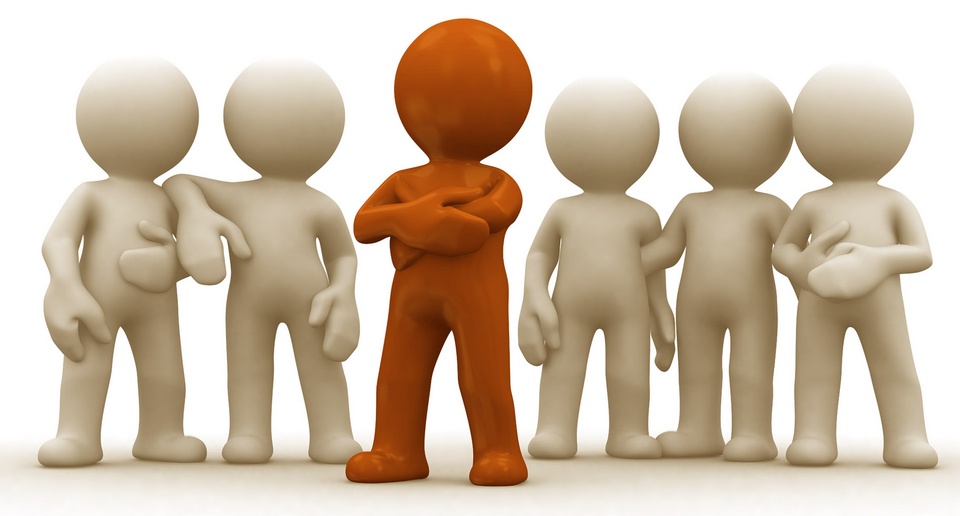